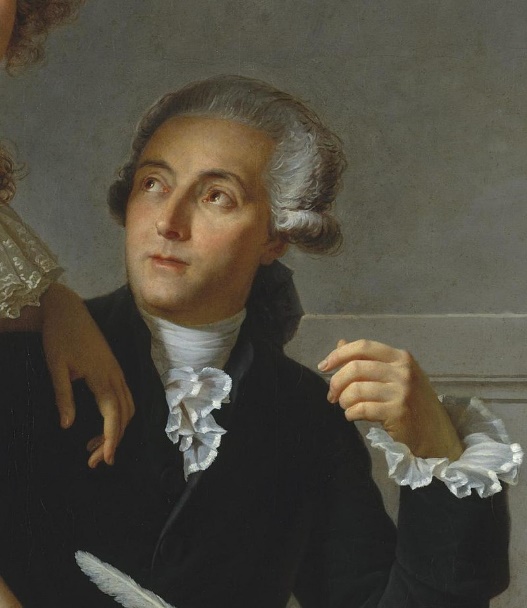 Antoine Laurent Lavoisier
Antoine Laurent Lavoisier, ci-devant de Lavoisier, né le 26 août 17431 à Paris et 
guillotiné le 8 mai 17941,2 à Paris, est un chimiste, philosophe et économiste français,
 souvent présenté comme le père de la chimie moderne, qui se développera à partir
 des bases et des notions qu'il a établies et d'une nouvelle exigence de précision 
offerte par les instruments qu'il a mis au point. Il a inauguré la méthode scientifique,
 à la fois expérimentale et mathématique, dans ce domaine qui, au contraire de la
 mécanique, semblait devoir y échapper.